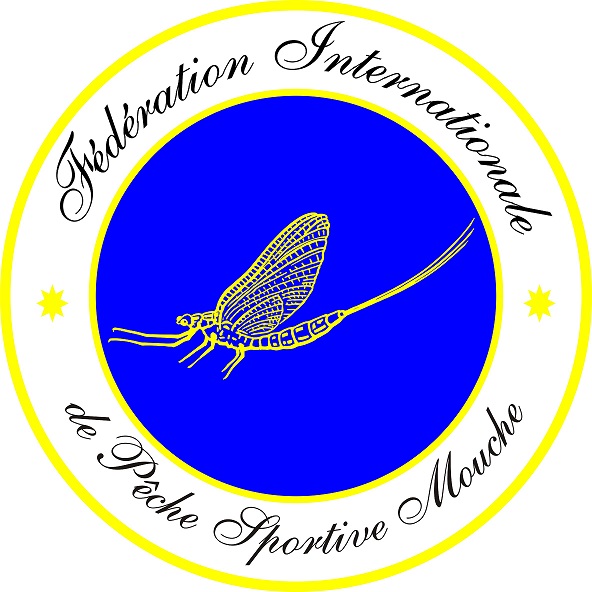 FIPS-Mouche
International supervisor briefing at captains meeting

Xx th FIPS-Mouche xxx Fly Fishing Championship 

Date & Place
Team of international supervisors
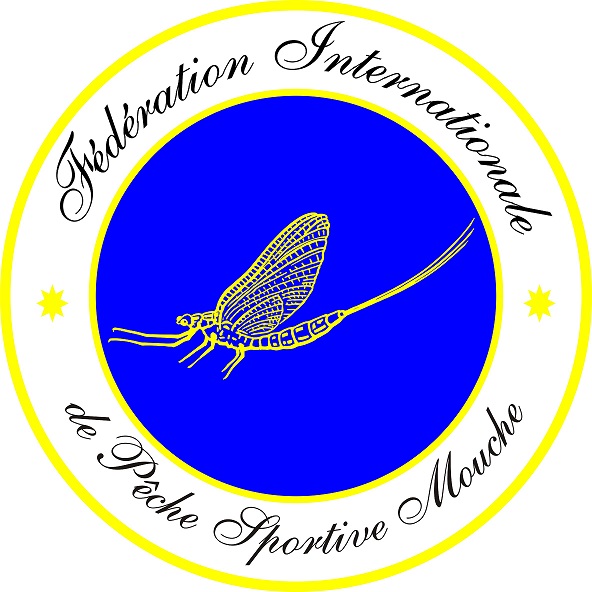 Head of team
David Deane ( SCO ) 		Group A

Team members 

Member 1 (xxx)		Group B
Member 2 (xxx)		Group C
Member 3 (xxx)		Group D
Member 4 (xxx)		Group E
IS – team duties
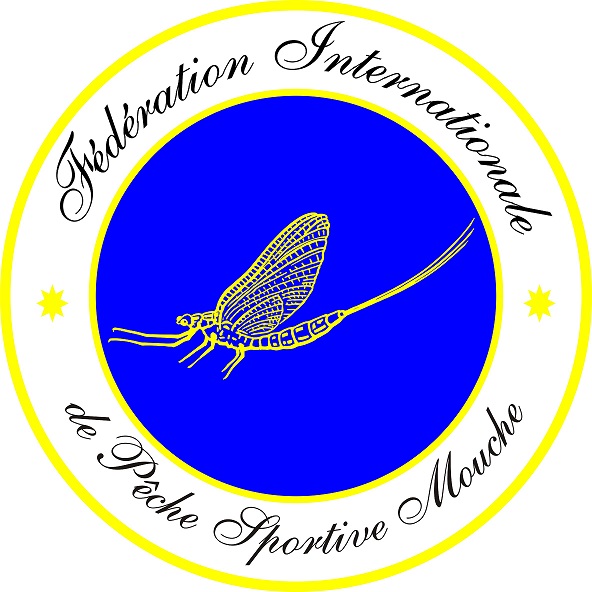 Before Comp
Knowledge of organisational setup
POC of organiser
Get to know sector judges
Help Organiser if required . Ok by senior FIPS-Mouche member
Prepare for comp
IS – team duties
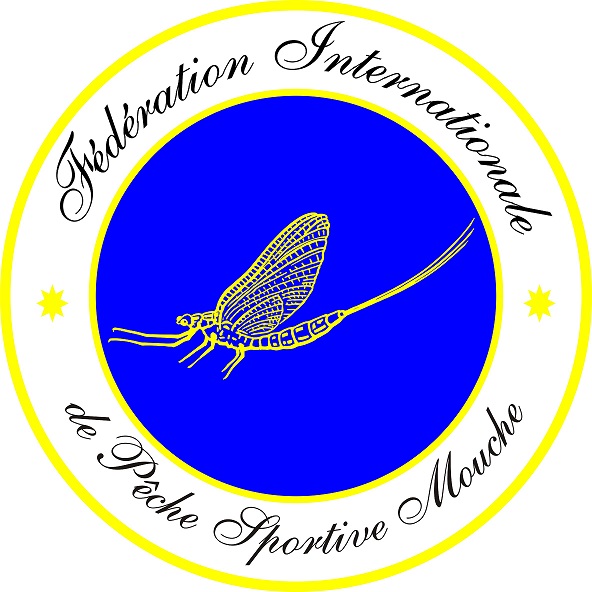 During Comp
Double check if all competitors are on the bus. ( especially the first session )
Carry sealed envelopes to competition venue
Open envelopes upon arrival at first drop- off point / according to agreement with IO
Help Sector Judge if required
Follow home angler to beat
Check beat setup ( top and bottom of beat, special features. …etc )
Check on anglers in neigbouring beats during preparation time , if possible.
Check host country angler 
Make ruling in case of clear infraction of CR 2019. ( i.e foul hooked fish, out of sector hooked fish, …etc
If any query by ctl or competitor , make note on competitor’s score sheet => JURY decision
Look over shoulder of Ctl
IS – team duties
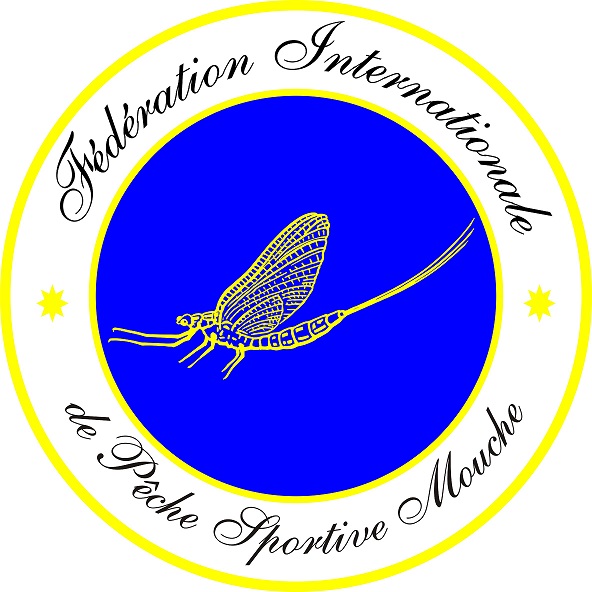 After Competition session
Sign competitors score sheet(s)
Make sure score sheet is “barred out”
Note any remarks
Double check if everyone is on the bus
Report any problems to board member upon return at main hotel

HAVE A BEER !
team captains do’s & don’ts
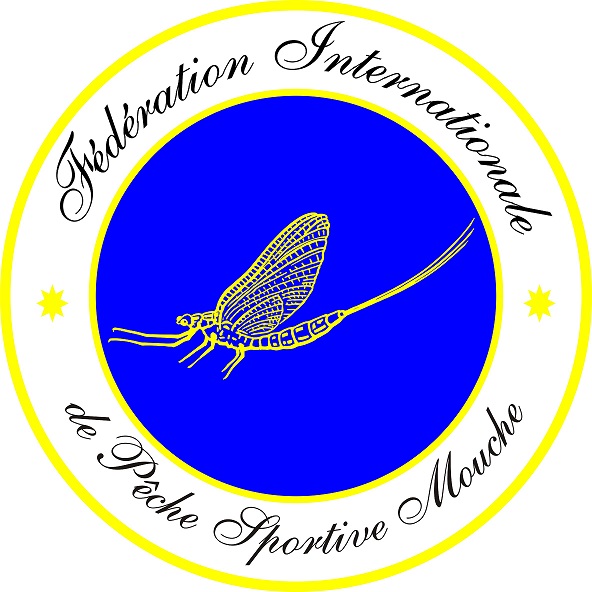 Know the rules ! 
A brief summary :
Must wear his/her accreditation badge visibly at all time : if not NO rights whatsoever !
Make himself known to beat controller upon arrival at beat
Only person allowed to communicate with his competitor during session competition time ( not during boat sessions ! )
Not allowed in the water
Responsible for substitutions ; use correct form ; respect timings
Team members may fish sector only once !
May not transport their competitors to and from venues
No material help during competition ( duration of the session fishing times )